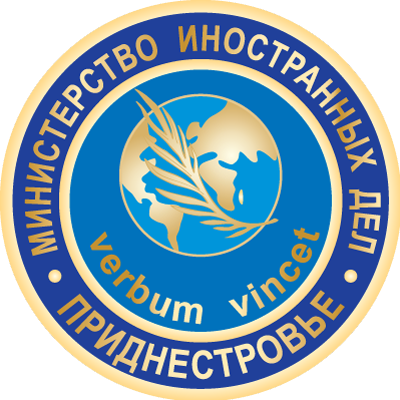 Итоги внешнеполитического года 
2017
Встречи экспертных (рабочих) групп
Встречи политических представителей от ПМР и РМ
Динамика переговорного процесса
Достигнутые договоренности
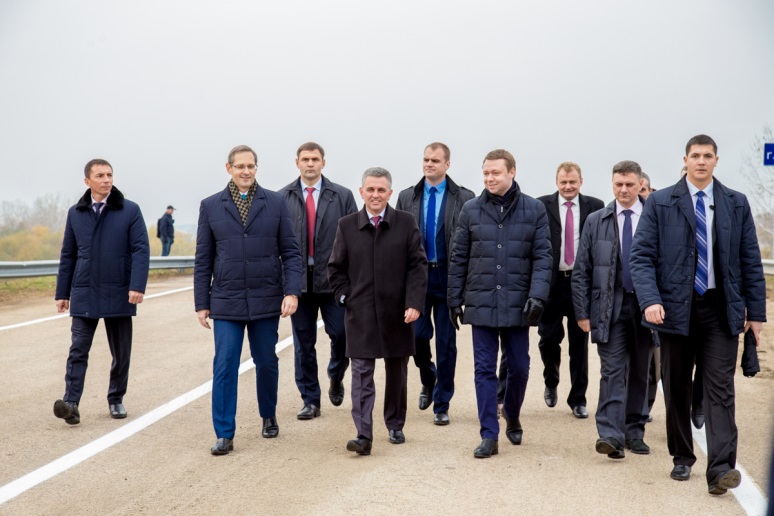 03.11.2017 
Протокольное решение «Об открытии моста через реку Днестр в районе сёл Гура-Быкулуй и Бычок

25.11.2017
Протокольное решение о проставлении апостиля на документах об образовании, выдаваемых в Приднестровье;
Протокольное решение о мерах по организации взаимодействия в области телекоммуникаций и электросвязи;
Протокольное решение о некоторых мерах по урегулированию вопросов, связанных с реализацией «Механизма 2006 года» об использовании сельхозугодий, расположенных в Дубоссарском районе за автотрассой Тирасполь-Каменка; 
Протокольное решение об обеспечении функционирования молдавских школ с преподаванием на основе латинской графики.

27-28.11.2017
«Венский» Протокол

29.12.2017
Дополнительный протокол к Протокольному решению «О принципах возобновления полноценного грузового железнодорожного сообщения через территорию Приднестровья» от 30 марта 2012 года
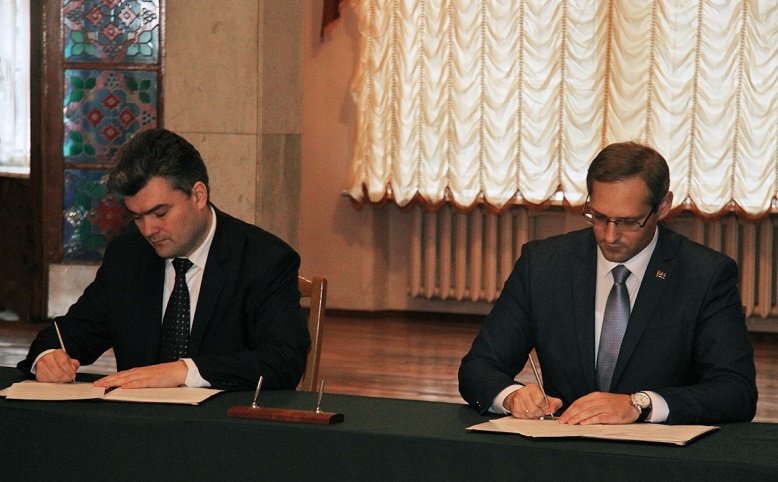 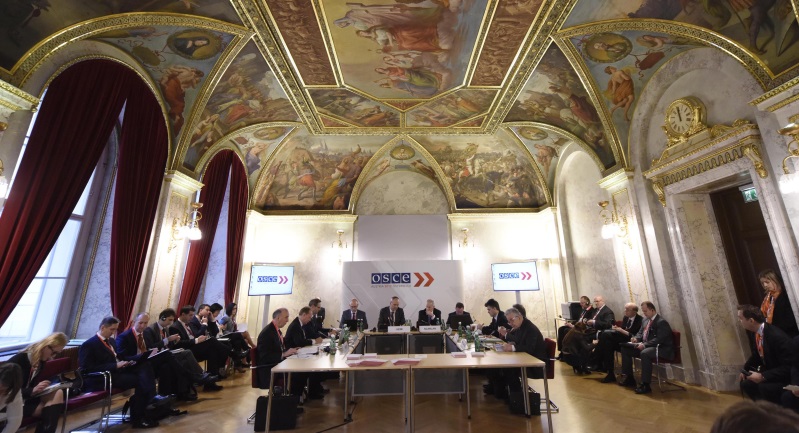 Прорывные решения
2006
2017
2003
1995
1992
1992
Встречи
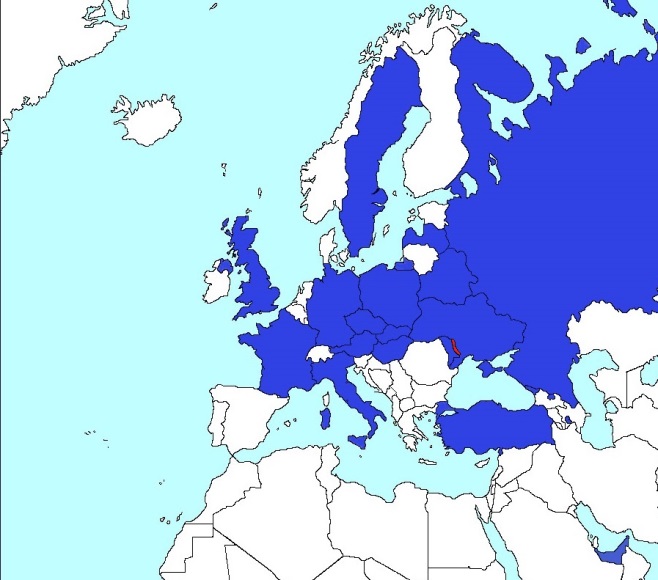 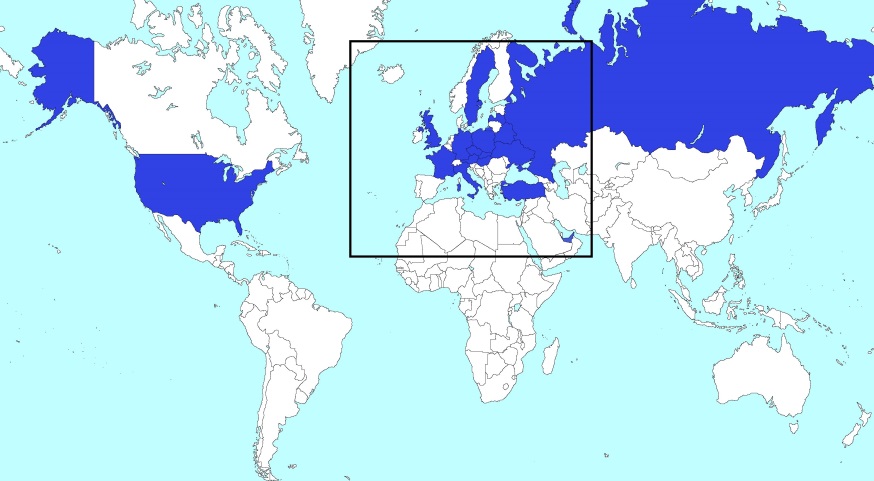 Работа с международными организациями
Состоялись официальные встречи с 17-ю международными организациями 
Проведено 86 встреч, среди которых 41 встреча с агентствами ООН
Реализованы гуманитарно-технические проекты на сумму 10,6 млн. долл. США
Международная гуманитарно-техническая помощь Приднестровью
Суммы указаны в млн. долл. США
Визит в Великобританию
13-17 июня 2017  года
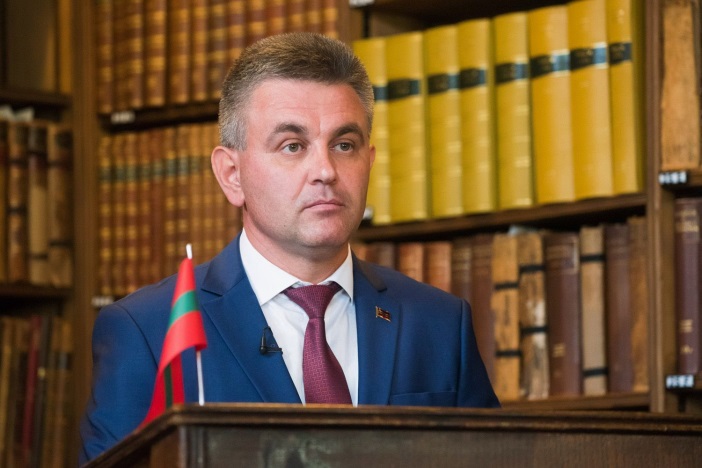 Президент ПМР выступил перед студентами и преподавателями Оксфорда с лекцией об историко-правовых основах государственности Приднестровья

Встреча с Чрезвычайным и Полномочным послом РФ в Великобритании Александром Яковенко.

Встреча с директором Управления по делам Восточной Европы и Центральной Азии МИД Великобритании Николой Поллитт.
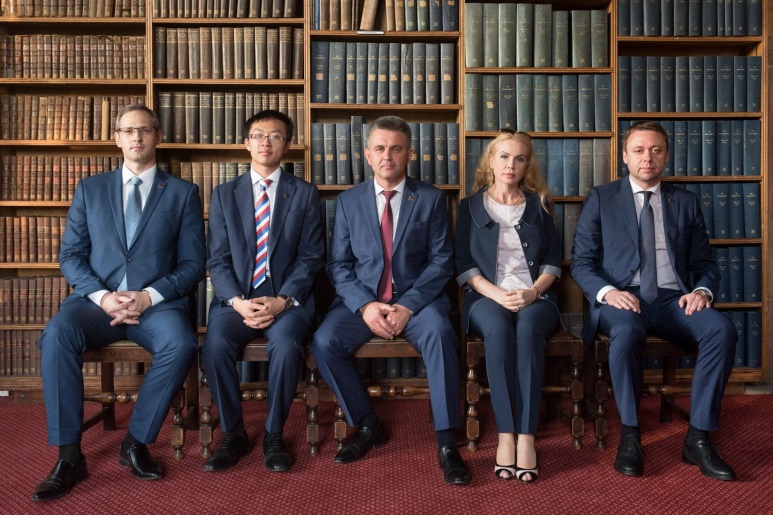 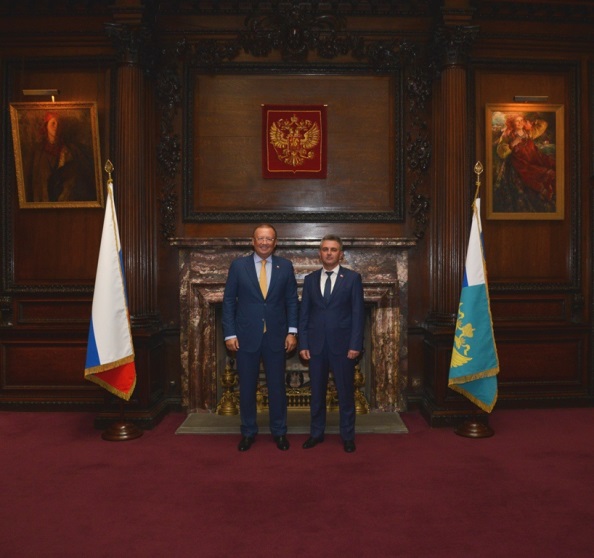 Визит в Израиль
7-11 ноября 2017 года
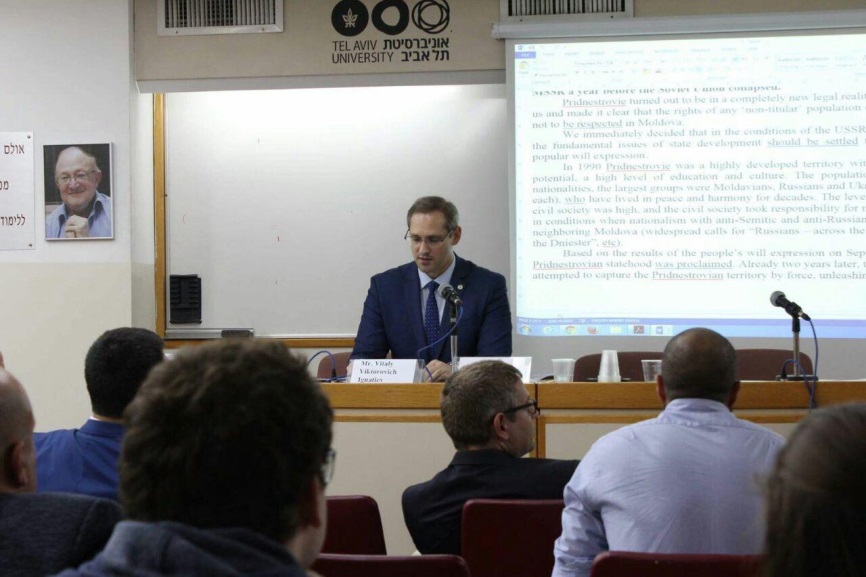 Участие в международной конференции «Статус непризнанных государств и их отношения с Израилем» в Тель-Авивском университете

Участие в эфире государственного радио «Решет Бет»

Проведение ряда рабочих встреч
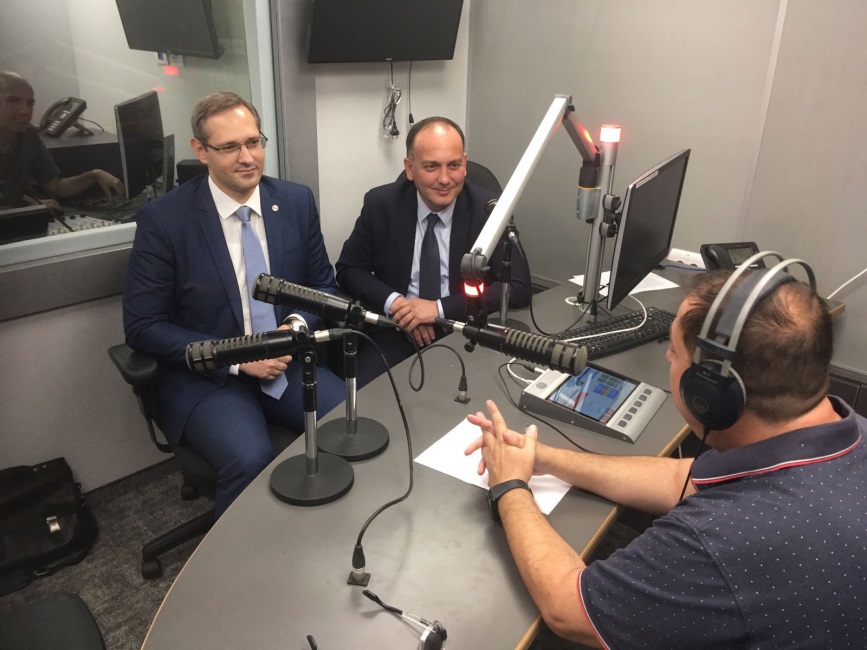 Визит в Бельгию
3-6 декабря 2017 года
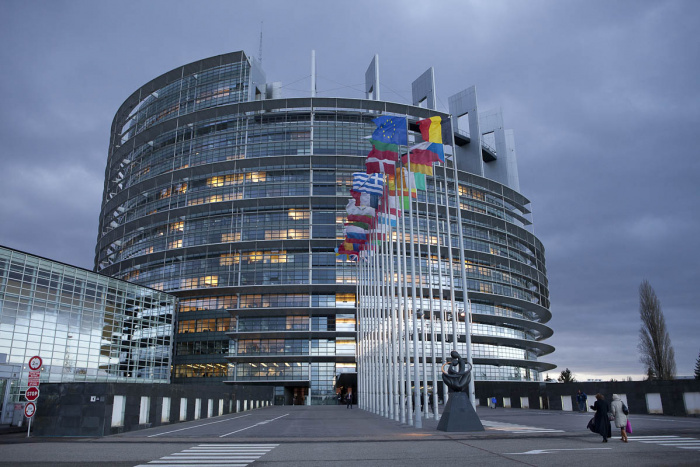 Участие в XI Европейском русском форуме

Встреча с Постоянным Представителем Российской Федерации при НАТО            А.В. Грушко

Встреча с Постоянным представителем Российской Федерации при Европейском союзе В.А. Чижовым

Встреча с Министром иностранных дел Южной Осетии Д.Н. Медоевым
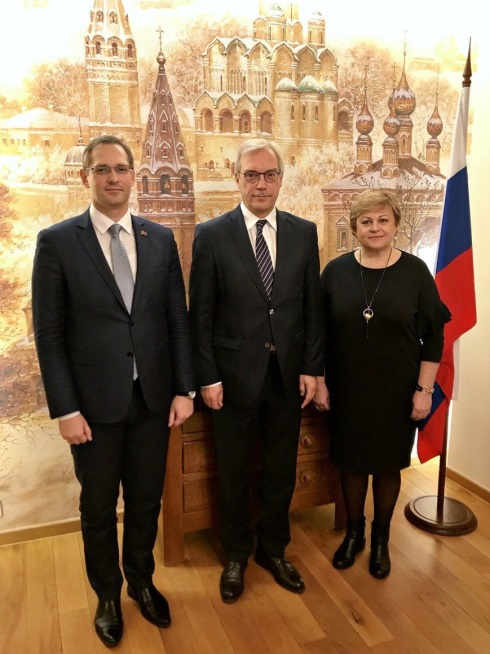 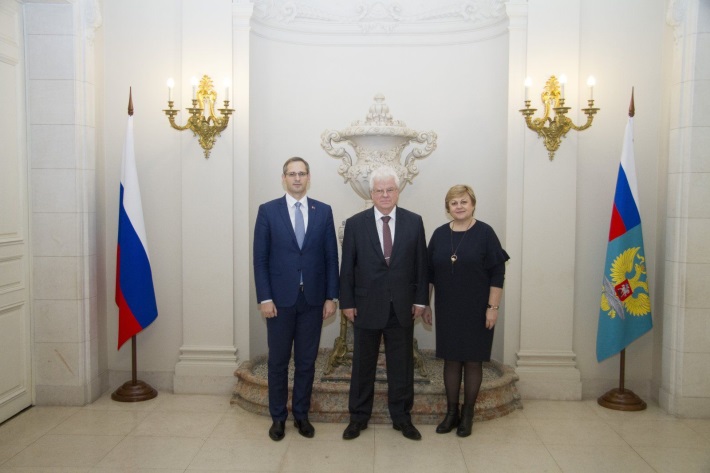 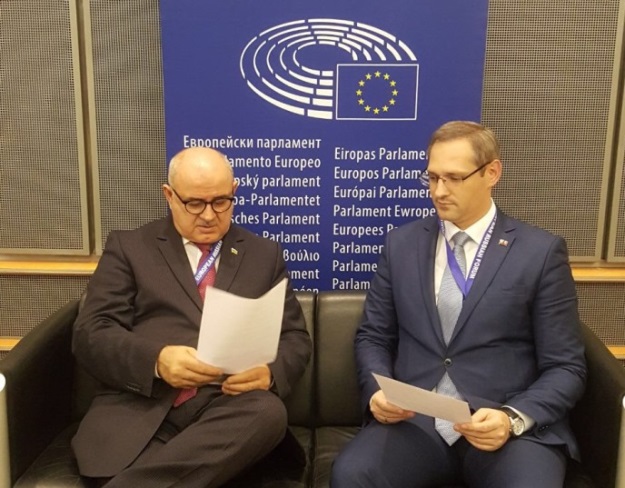 Визит в Итальянскую Республику
13-16 декабря 2017 года
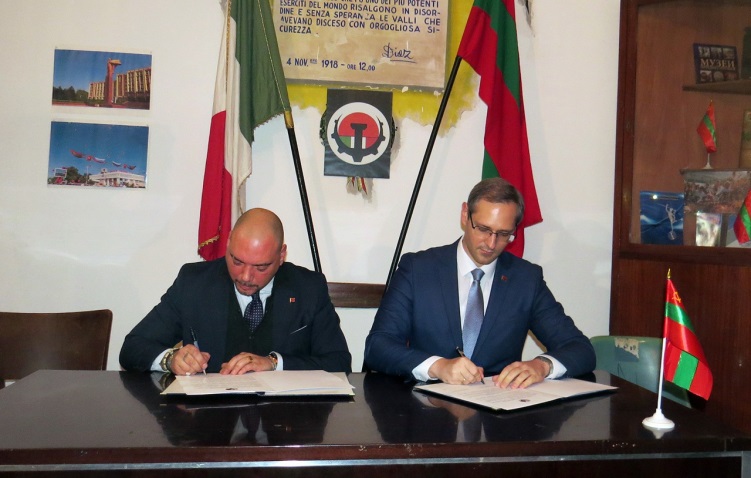 Открытие «Дома Дружбы Италия – Приднестровье»

Встреча с советником столичного собрания г. Рима Росарио Рино Фабиано

Встреча с представителями Посольства Венесуэлы в Италии

Встреча  с Послом Южной Осетии в Италии

Встреча с итальянскими общественными деятелями и предпринимателями

Пресс-конференция для итальянских СМИ
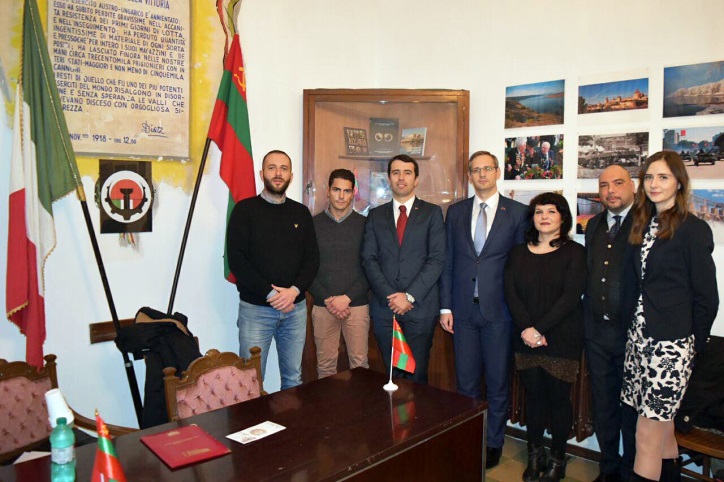 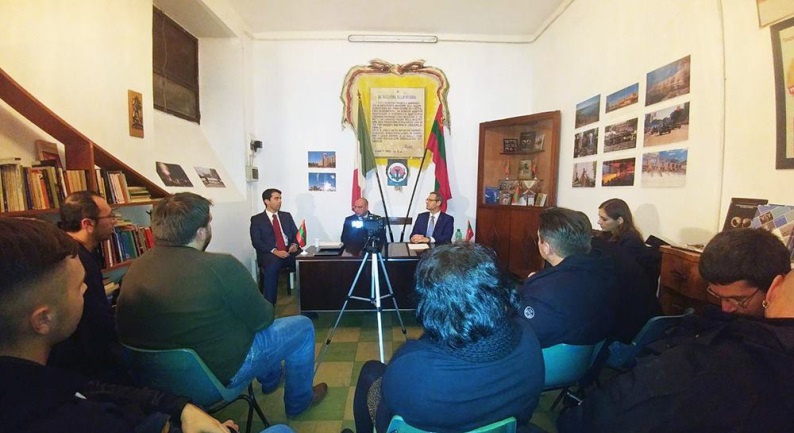 XIX Всемирный фестиваль молодёжи и студентов в г. Сочи
14 -21 октября 2017 года
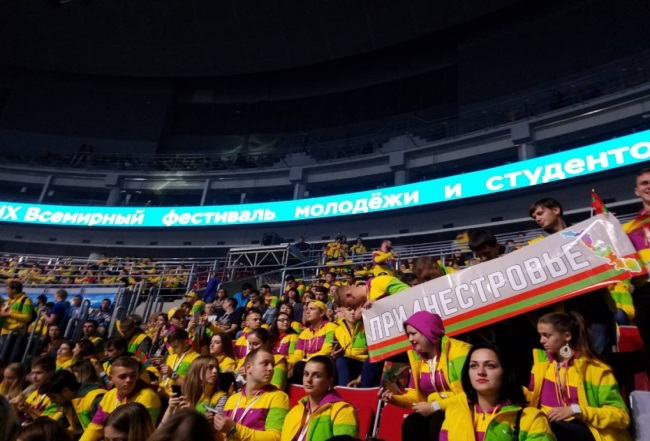 В форуме приняли активное участие 100 приднестровцев

Приднестровская делегация была впервые самостоятельно представлена на международном мероприятии подобного уровня

Участие во всех мероприятиях под флагом Приднестровья
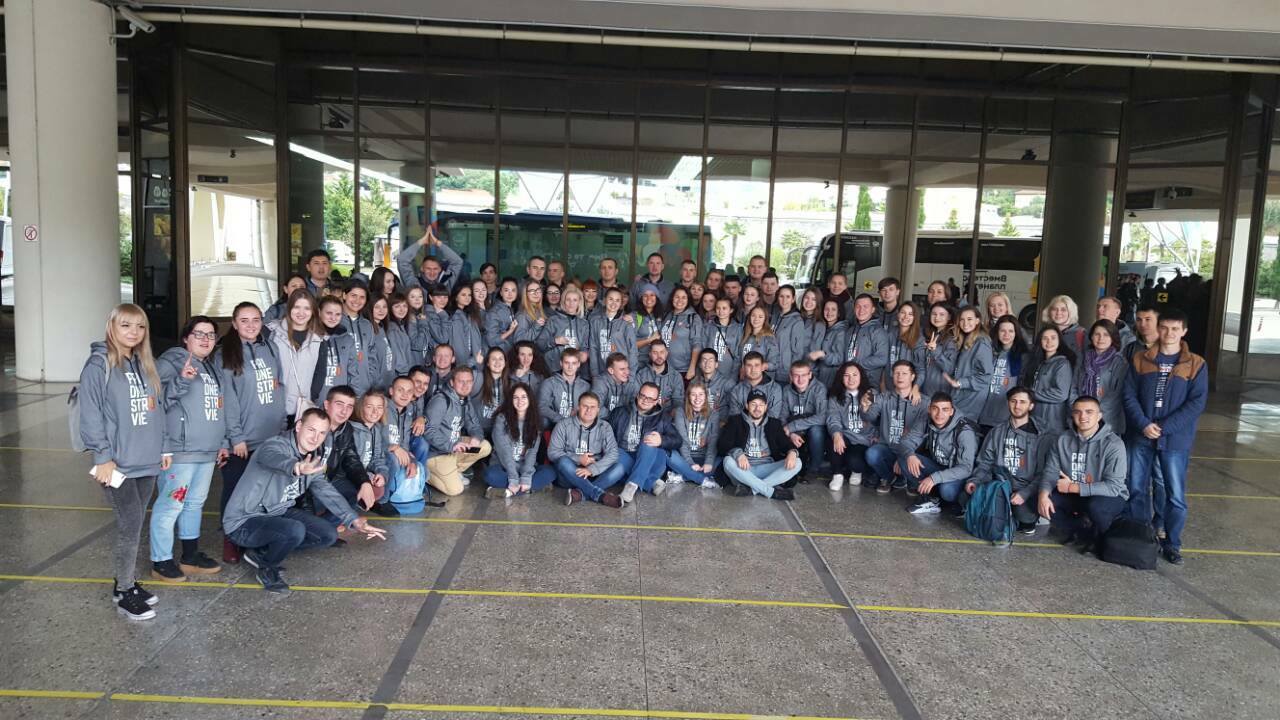 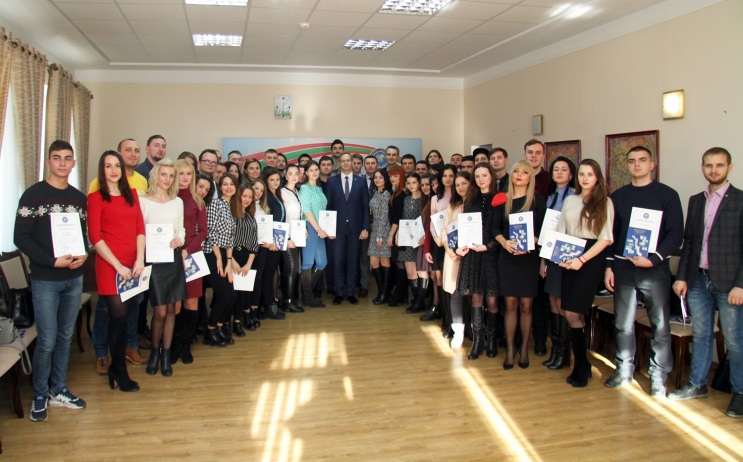 Круглый стол «Политико-правовые основы международного признания независимости Приднестровья»
21 ноября 2017 года
Участие в круглом столе, посвященном политико-правовым основам признания независимости Приднестровья

Встреча с ректором МГУ Виктором Садовничим

Круглый стол «Приднестровье: правовые основы независимости»
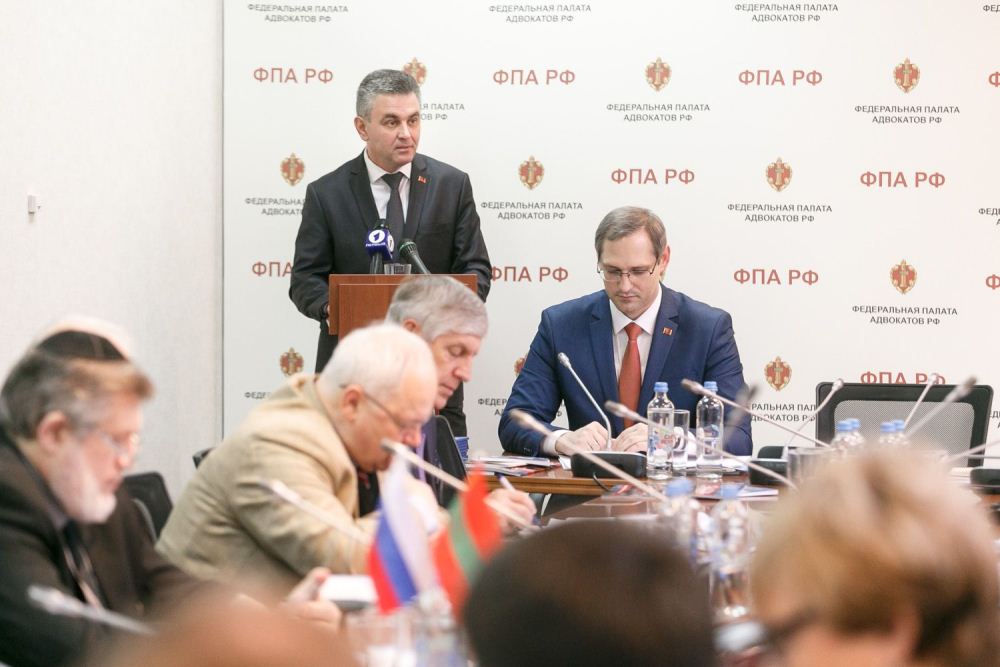 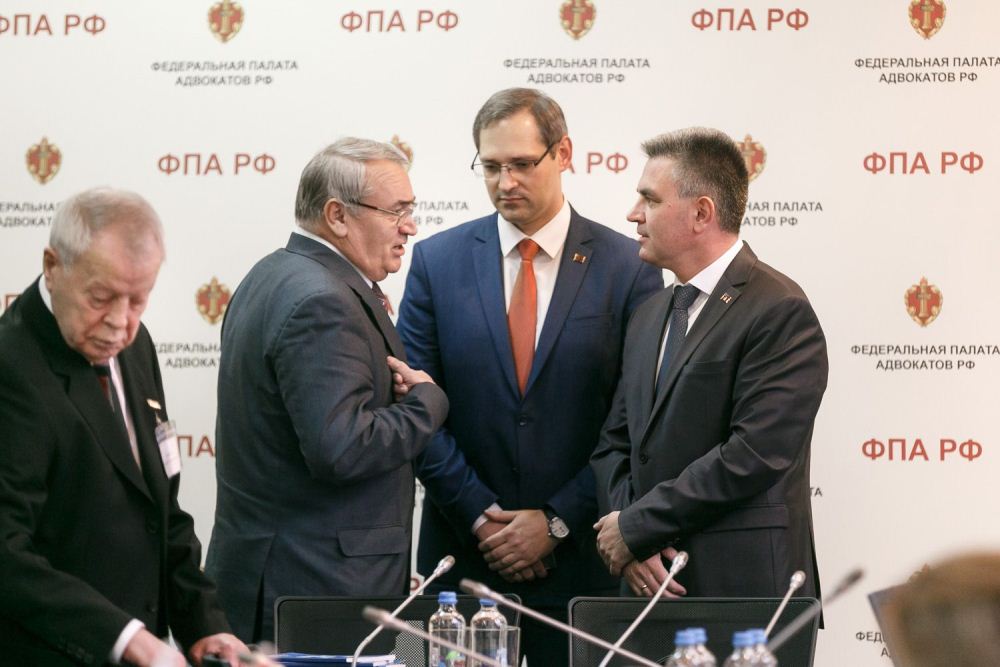 Обращения в адрес международных партнеров
Международные организации:






Иностранные государства и посольства:







В адрес «5+2» - 152
Всего: 2170 обращений
25 лет миротворческой операции на Днестре
21 июля 2017 года
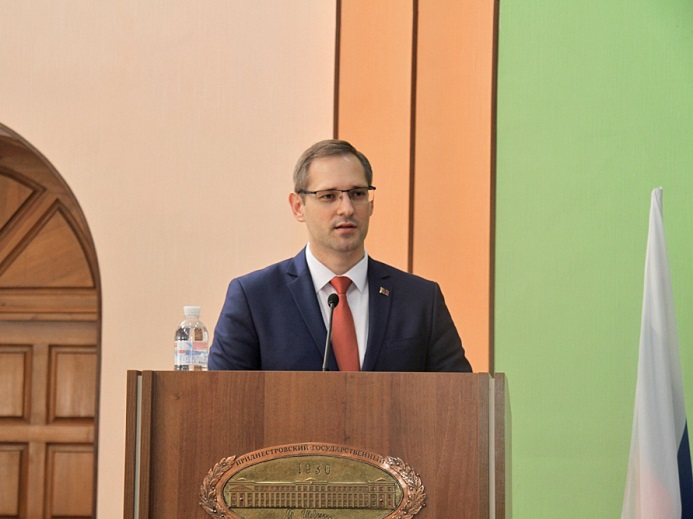 Международная научная конференция «Война и мир на Днестре: 25 лет миротворческой операции в Приднестровье»

Международная онлайн-конференция «Миротворческая операция на Днестре: четверть века стабильности и безопасности»

Издание книги «Актуальные аспекты безопасности: опыт миротворчества на Днестре»

Фотовыставка, приуроченная к 25-летию миротворческой операции на Днестре
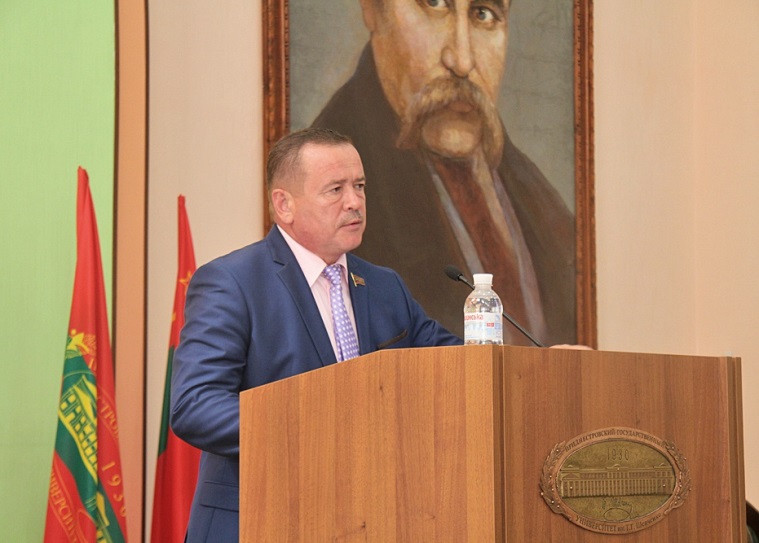 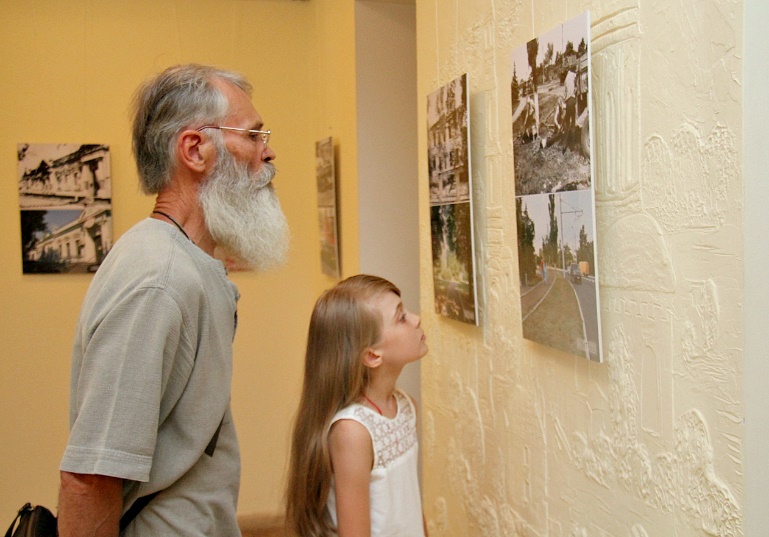 Сотрудничество со странами Кавказа
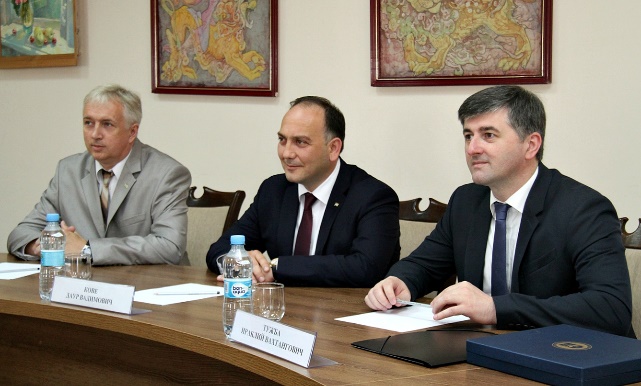 25.01.2017
Ратифицирование Договора о дружбе, сотрудничестве и партнерстве между ПМР и РЮО, а также Соглашения между ПМР и Правительством РА о взаимных безвизовых поездках.

29-30.06.2017 
Состоялись встречи  главы МИД ПМР В.В. Игнатьева с главой МИД РА Д.В. Ковеи главой МИД НКР К.А. Мирзояном.

28.09-3.10.2017
Визит делегации Приднестровья во главе с Президентом В.Н. Красносельским в Абхазию.

29.09.2017
Подписание Договора о дружбе, сотрудничестве и партнерстве между РА и ПМР, а также Соглашения о торгово-экономическом, научно-техническом и культурном сотрудничестве между Государственной администрацией Дубоссарского района и города Дубоссары ПМР и Администрацией Гудаутского района РА

4.12.2017
В ходе встречи в Брюсселе было подписано совместное коммюнике Министров иностранных дел Приднестровской Молдавской Республики и Республики Южная Осетия
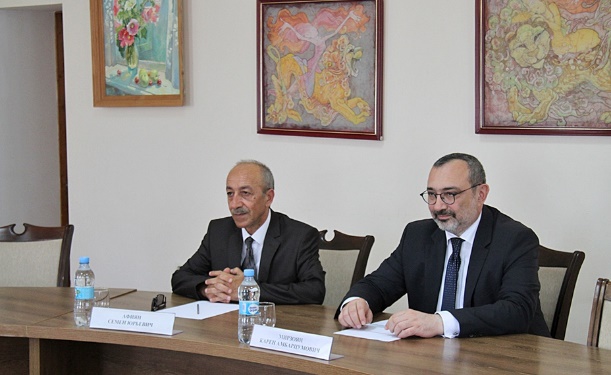 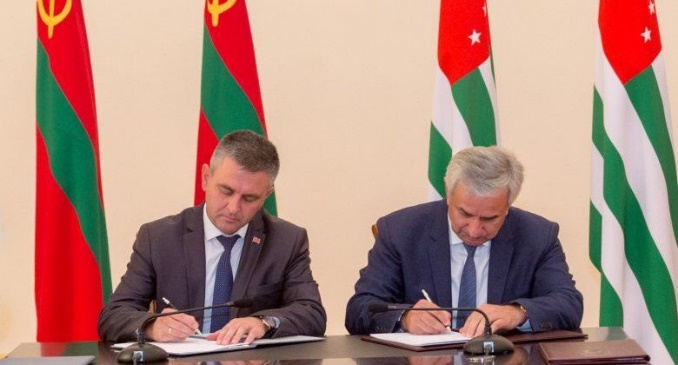 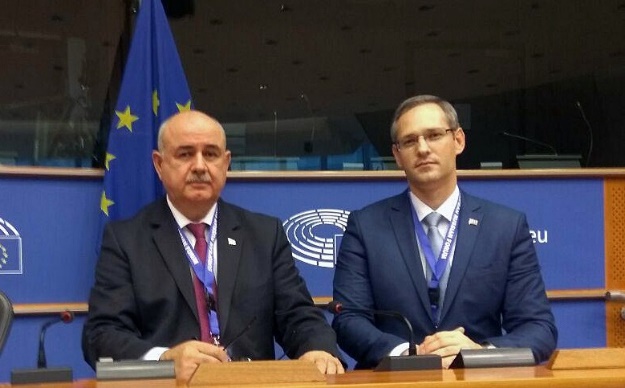 Издания МИД ПМР в 2017 году
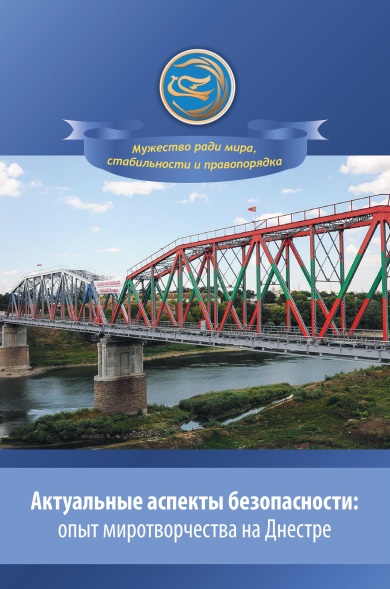 Актуальные аспекты безопасности: 
опыт миротворчества на Днестре
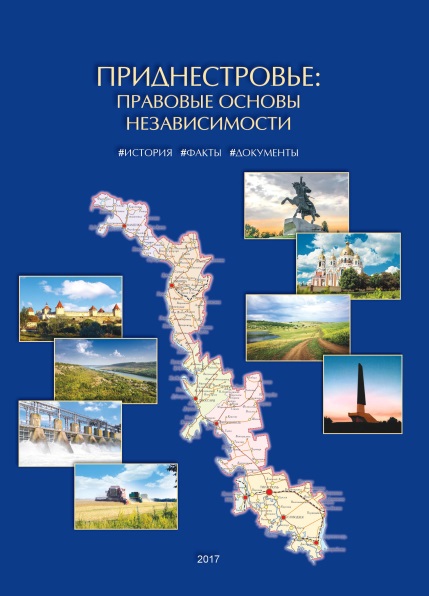 Приднестровье: правовые 
основы независимости
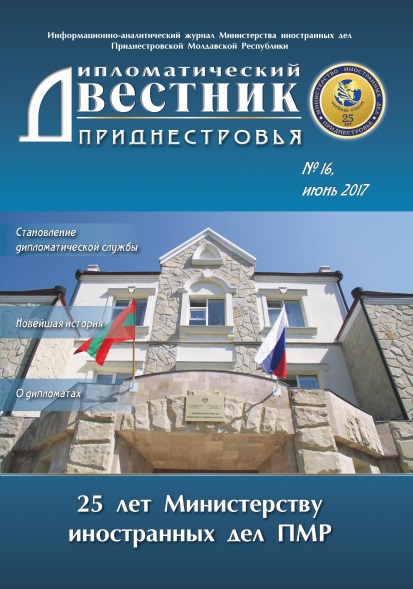 Дипломатический вестник Приднестровья, №16, июнь 2017 г. Праздничный выпуск
Работа с обращениями граждан
В 2017 году поступило 224 обращения граждан, основные темы которых:
порядок въезда и пребывания на территории ПМР;
получение гражданства ПМР;
получение гражданства Российской Федерации;
оформление материнского капитала;
принудительное документирование приднестровцев органами власти РМ;
политически мотивированное уголовное преследование граждан ПМР;
отказ Посольства Украины принимать документы, выданные отделами ЗАГС ПМР.
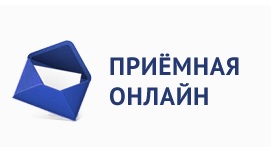 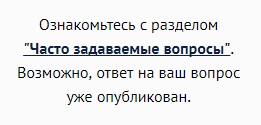 В целях облегчения предоставления информации гражданам на официальном сайте МИД ПМР создан раздел с ответами на часто задаваемые вопросы
25-летие МИД ПМР
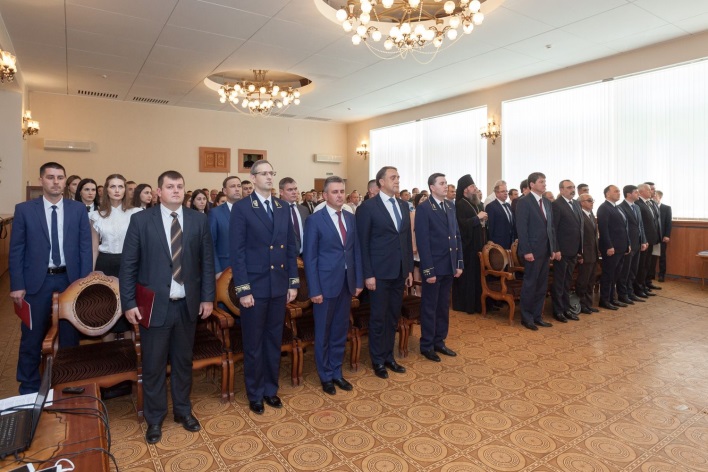 В заседании коллегии приняли участие министры иностранных дел Нагорного Карабаха Карен Мирзоян и Абхазии Даур Кове

Снят документальный фильм об основных этапах становления приднестровского внешнеполитического ведомства

Подготовлена фотовыставка       «25 лет Министерству иностранных дел ПМР»

Вышел специальный выпуск  Дипломатического вестника Приднестровья
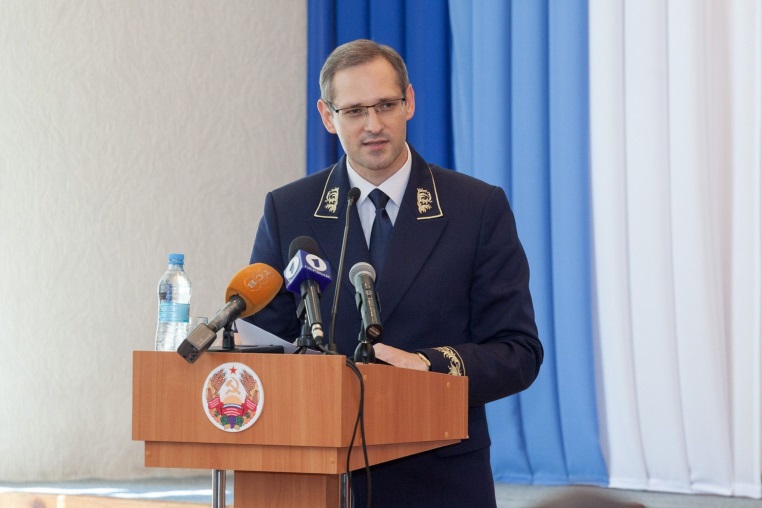 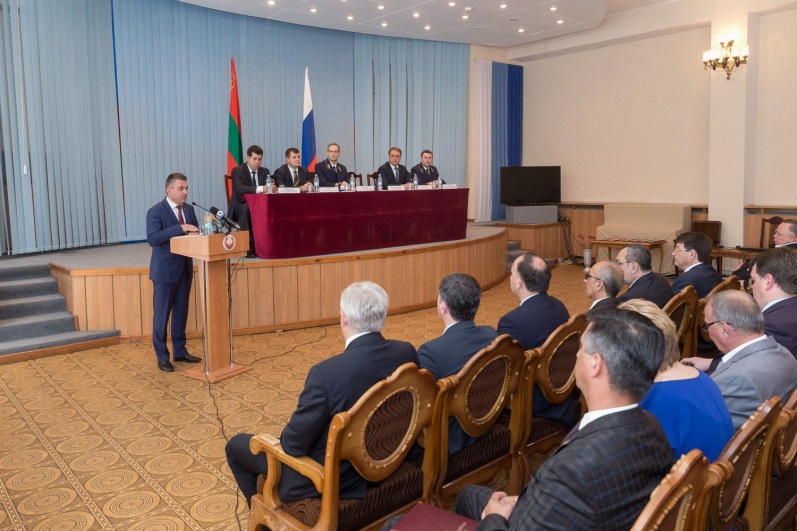 Благодарим за внимание!